Organic & Conventional Farming
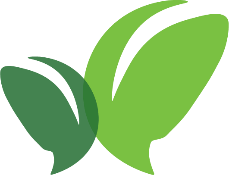 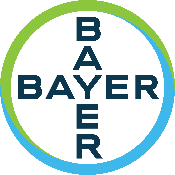 Presenter Notes
Thank you for communicating modern agriculture.

Customize this presentation for your audience. Insert your brand logo, contact information, re-arrange slides, and so forth.Please contact ScientificResources@bayer.com with questions or further context about the slide content. 

Looking for ag resources? Bayer Crop Science Resource Library.
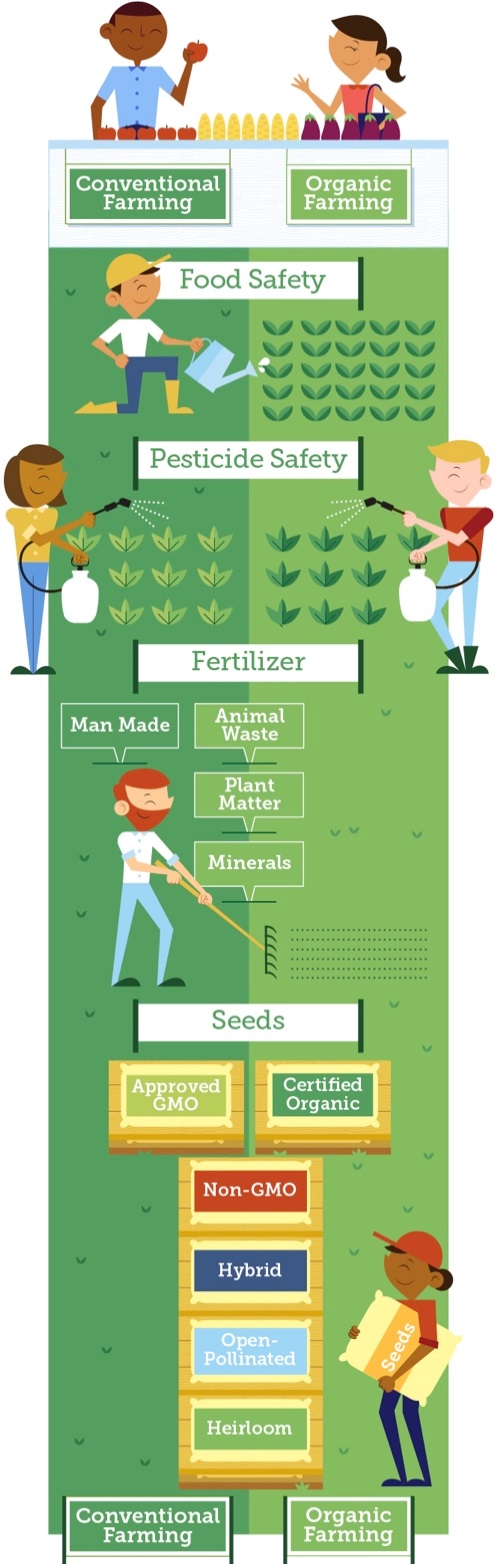 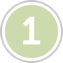 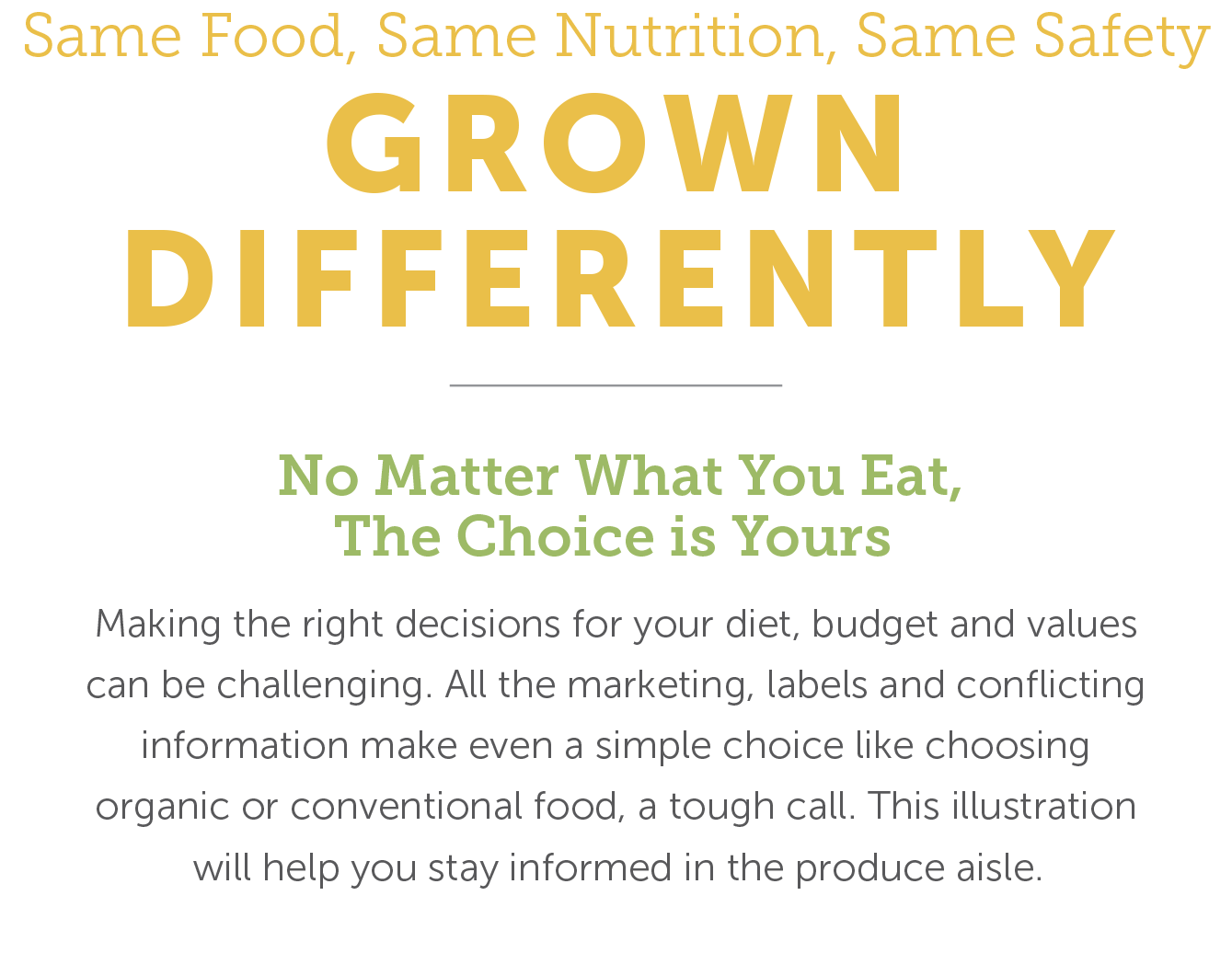 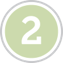 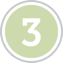 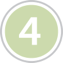 [Speaker Notes: Bayer believes there isn’t just one solution when it comes to addressing big global challenges like sustainable food production. Instead, it’s going to take a lot of different tools and approaches. That includes organic farming, and Bayer supports organic farming. 

Both organic and conventional farm production are regulated; however, organic production may seem like it’s regulated at a slightly higher level. 

Here are a few reasons why: 
The first is marketing. When the USDA organic program was developed (starting in the early 1990s), detailed production guidelines were made for organic producers to follow in order to ensure accuracy and credibility of a product’s "organic" claim. Note that if farmers make claims under other USDA marketing programs, such as "Angus Beef" or "Free Range", they also need to back up their claims. 

Another is pesticide use. In short, organic farmers are limited as to what pesticides they use in order to protect their crops. While all users of pesticides are obligated by law to use pesticides in accordance with the product’s label, organic farmers need to also be sure they use non-synthetic pesticides approved for use in organic production.]
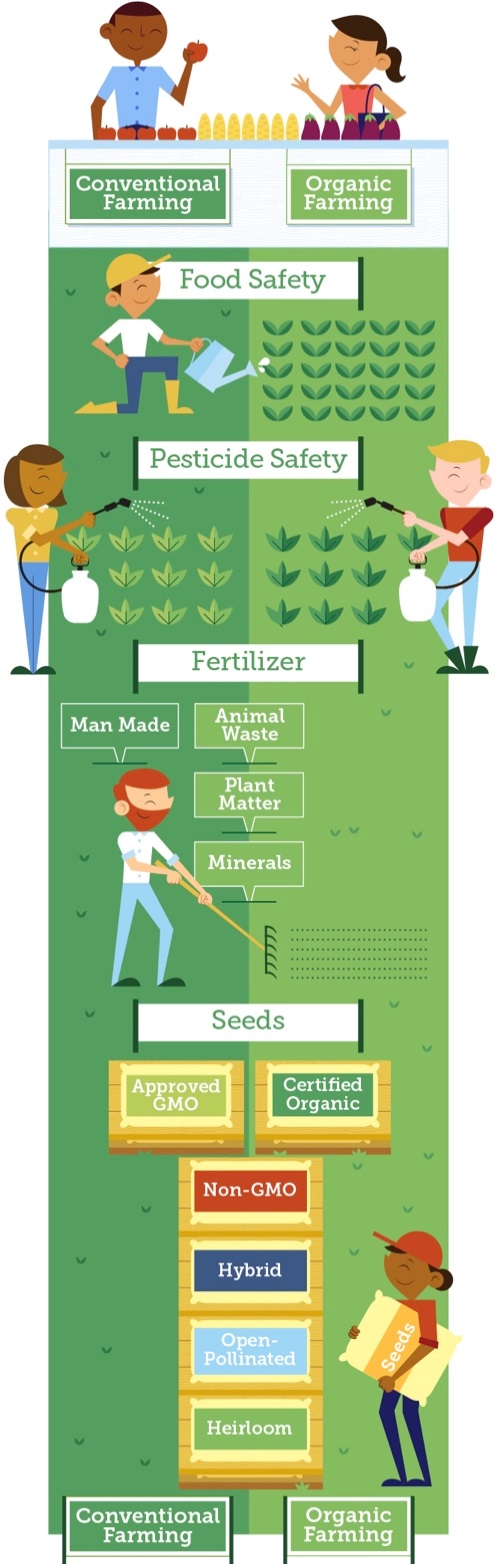 Who Keeps My Food Safe?
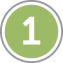 All food and most farm inputs (including pesticides) in both conventional and organic production are regulated by the FDA, USDA or EPA. The FDA regulates food to ensure it’s safe to eat. 
This includes ingredients, additives, preventing foodborne illness and requiring that food labels are truthful and accurate. 
Beyond its responsibilities to assure efficient marketing of agricultural products, the USDA supervises the safety of commercial meat, poultry and egg products and certain plant products.
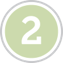 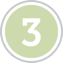 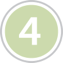 [Speaker Notes: All food and most farm inputs in both conventional and organic production are regulated by the FDA, USDA or EPA.  

The FDA regulates food to ensure it’s safe to eat.  This includes ingredients, additives, preventing food borne illness and requiring that food labels are truthful and accurate.

The USDA is responsible for ensuring efficient marketing of the agricultural products and supervises the safety of commercial meat, poultry and egg products and also certain plant products.]
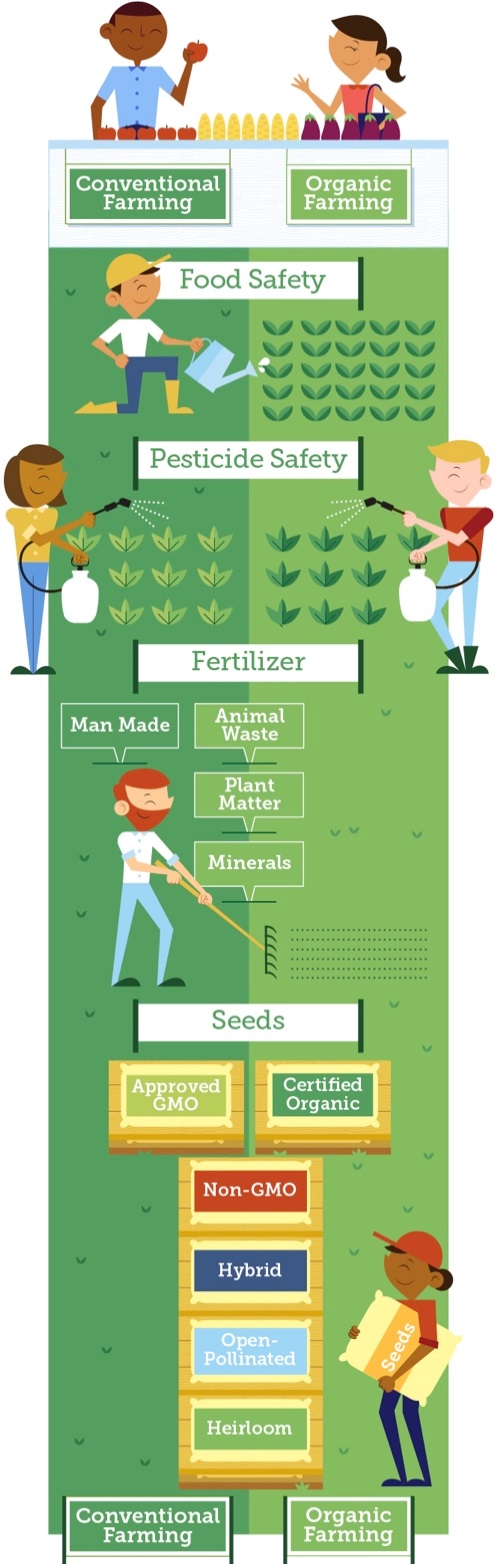 Are Pesticides Tested?
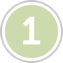 Pesticides in the U.S. are approved by the EPA. Before a pesticide is approved for use, the agency must find that a pesticide will not pose unreasonable risks to people or the environment.
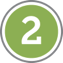 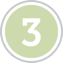 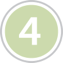 [Speaker Notes: Pesticides are used in both organic and conventional agriculture.  Both are tested to ensure to ensure that residues of pesticides in foods are not present at levels that will pose a danger to health.  In the U.S. those responsibilities are shared by FDA, EPA, and the Food Safety and Inspection Service of the U.S. Department of Agriculture. Pesticides of concern include insecticides, fungicides, herbicides, and other agricultural chemicals.

Evaluations continue after a pesticide is in the marketplace.  Continuous reevaluation of registered pesticides, combined with strict standards, major improvements in science has led to an overall trend of reduced risk from pesticides.

Most farmers regularly complete pesticide training and certification as required by their state.  State Pesticide Safety Education Programs (PSEP) provide information on the safe, precise and effective use of pesticides.  Training and certification are done in conjunction with the use of specific labeled instructions that accompany products.

This enables them to use the right tool, at the right time, at the right amount.  Farmers understand the risks and benefits to each one of these methods and choose the one that targets their individual needs and challenges.
.]
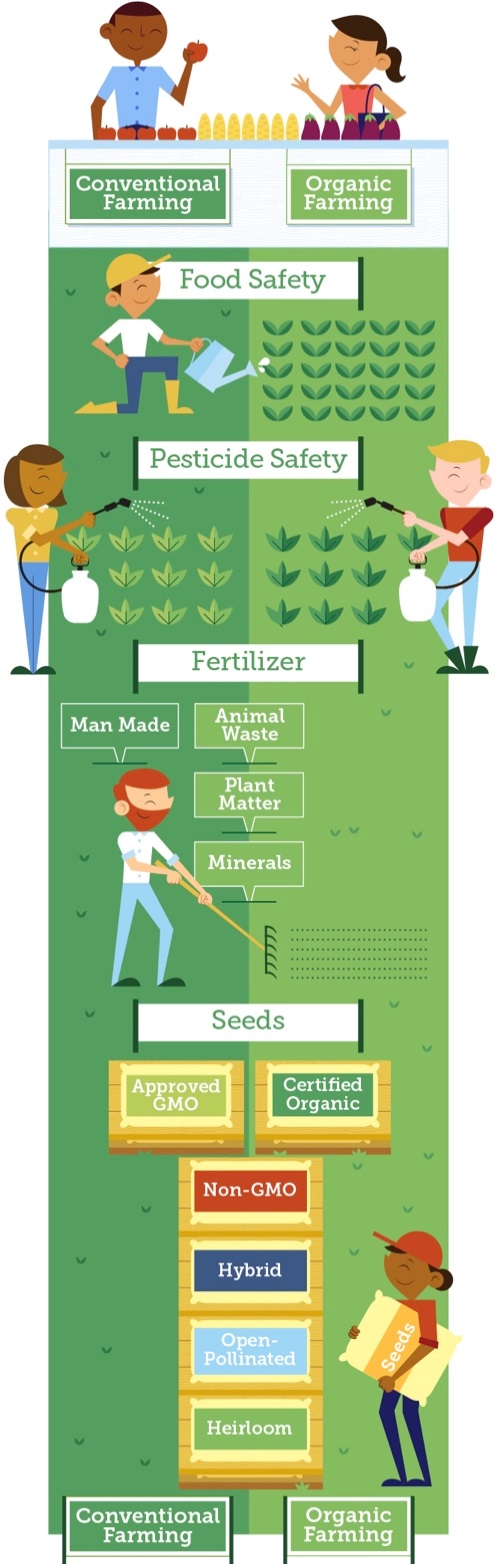 Why Use Fertilizer?
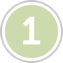 Farmers use fertilizer to boost levels of nitrogen, phosphorus and other minerals in the soil. Organic farming can only use fertilizers “derived from nature,” like manure and rotations with alfalfa, lentils and other legumes. Conventional farms may use man-made fertilizers in addition to manure and other fertilizers.
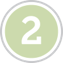 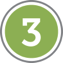 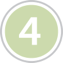 [Speaker Notes: Plants need water, light and nutrients to grow.  Fertilizers replenish nutrients in the soil that plants need each season.  The most common are nitrogen and phosphorus.  

Organic farming can only use fertilizers derived from nature, like manure or they can also rotate with other plants that put nutrients back in to the soil like alfalfa, lentils and other legumes.

Conventional farms may use man-made fertilizers in addition to manure and other fertilizers.]
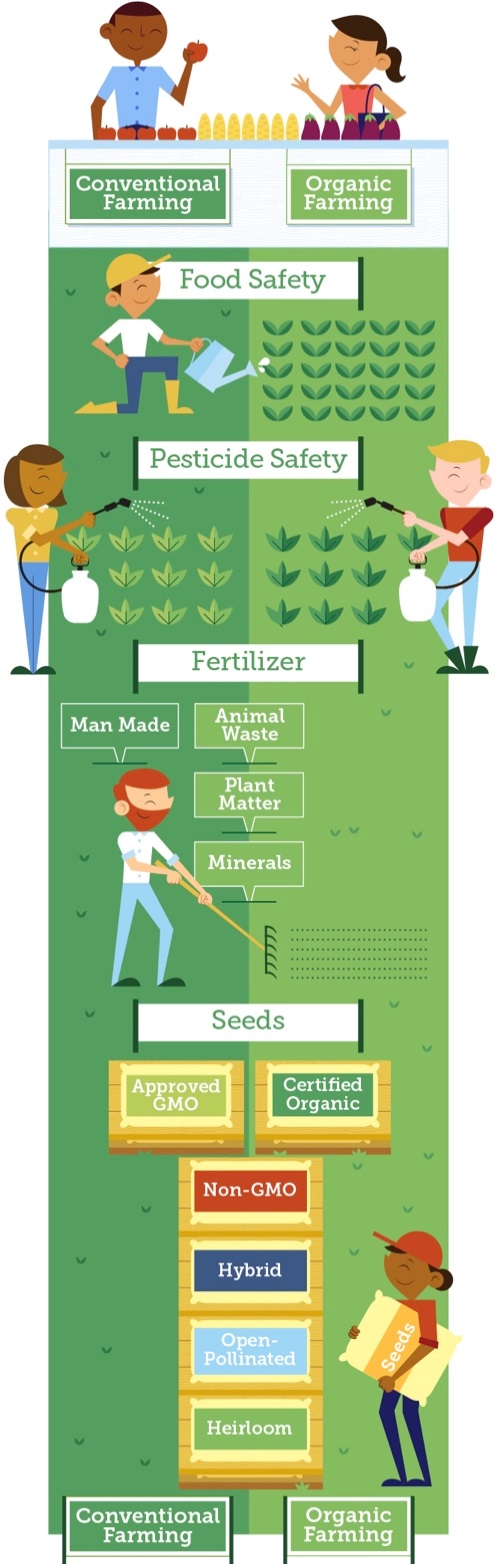 What Seeds Can They Choose?
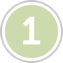 Conventional farms can use GMO, Non-GMO, Hybrid, Open-Pollinated, Organic and Heirloom seeds. Organic farmers may grow with any seed with the exception of GMOs. Before they’re sold, scientists from the FDA and EPA review the safety and environmental impact of GMO seeds.
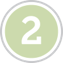 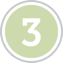 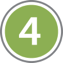 [Speaker Notes: Both organic farmers and conventional farmers may use Non-GMO, Hybrid, Open-Pollinated, Organic and Heirloom seeds.  The only seed organic farmers may not use is a GMO seed.  

Although Bayer is known for their GMO seeds, they also provide a range of conventionally produced seeds that have not been improved through biotechnology for fruits and vegetables such as tomatoes, melons and bell peppers, and many of their customers who purchase those seeds are organic farmers.]
Organic and Conventional Farming:
The Highlights
Both conventional and organic farming use modern crop protection products.

Conventional and organic foods are equally nutritious.

Conventional farming produces higher yields.

Farmers need customized agronomic solutions.

Conventional food is just as safe as organic food.

Modern agriculture is sustainable.
Resource: Conventional and Organic Ag Fact Sheet - Bayer
[Speaker Notes: When it comes to addressing big global challenges like sustainable food production – Bayer understands it’s going to take a lot of tools and approaches. To help in this effort, they focus everyday on helping farmers have a smaller impact on the environment while growing food. 

And while we believe that organic practices have a place in helping feed the world’s growing population, it is just one piece of a larger puzzle – one that also includes solutions such as precision farming, agricultural biologicals, and yes, genetic modification.]
Presenter Notes
Thank you for communicating modern agriculture.

Customize this presentation for your audience. Insert your brand logo, contact information, re-arrange slides, and so forth.Please contact ScientificResources@bayer.com with questions or further context about the slide content. 

Looking for ag resources? Bayer Crop Science Resource Library.